Create & Use Your Own Teaching Website
Bjorn Candel – Fujairah Men’s College
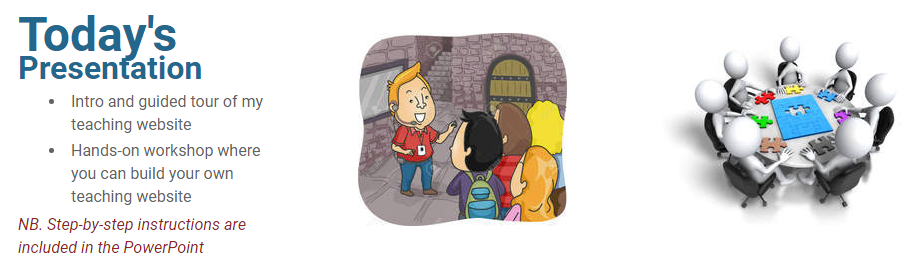 2
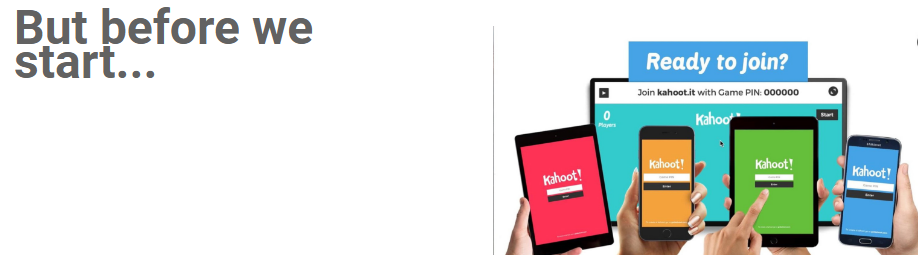 Go to www.kahoot.it
3
Here are some different ways to communicate with your students and deliver your classes
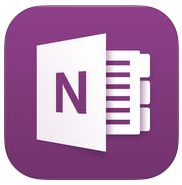 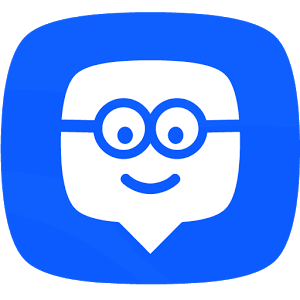 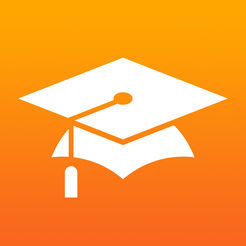 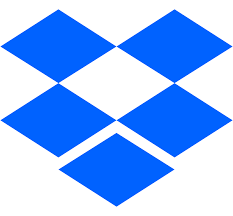 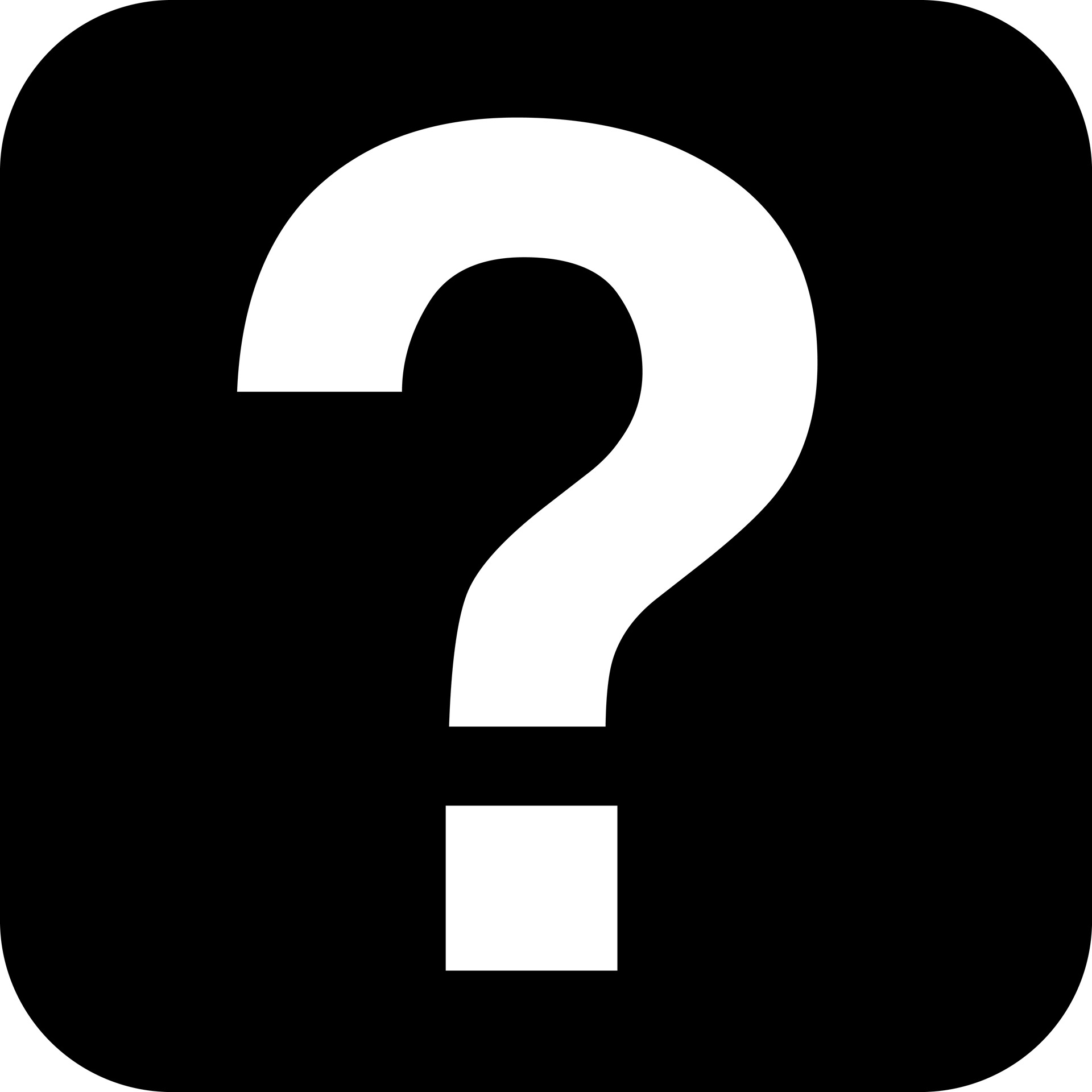 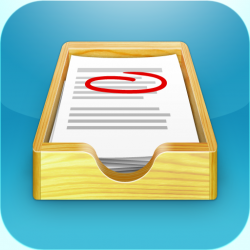 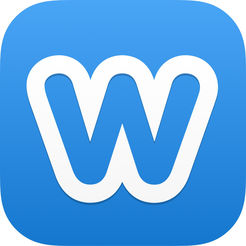 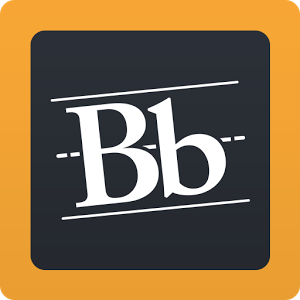 28 February 2018
4
7 advantages of creating your own open class website
No apps to download for students
No passwords to remember
Opens on any device connected to the Internet
You have full control over page organisation and navigation
Easy to make visually striking & appealing
Easy to share with others
Easy to collect assignments & projects
28 February 2018
5
3 disadvantages of using an open class website
No tracking
 Except for number of views!
No built-in annotation tool
No shared space for collaboration
Except forums and blogs!
28 February 2018
6
Using a Teaching Website
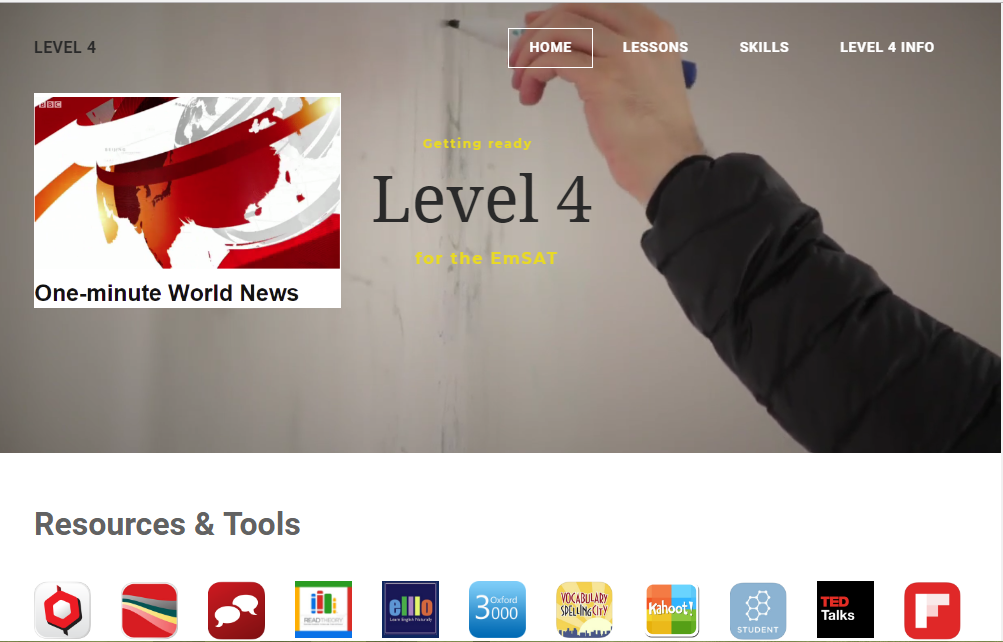 Check these ones out!
http://level-three.weebly.com/ 
http://levelfour.weebly.com/
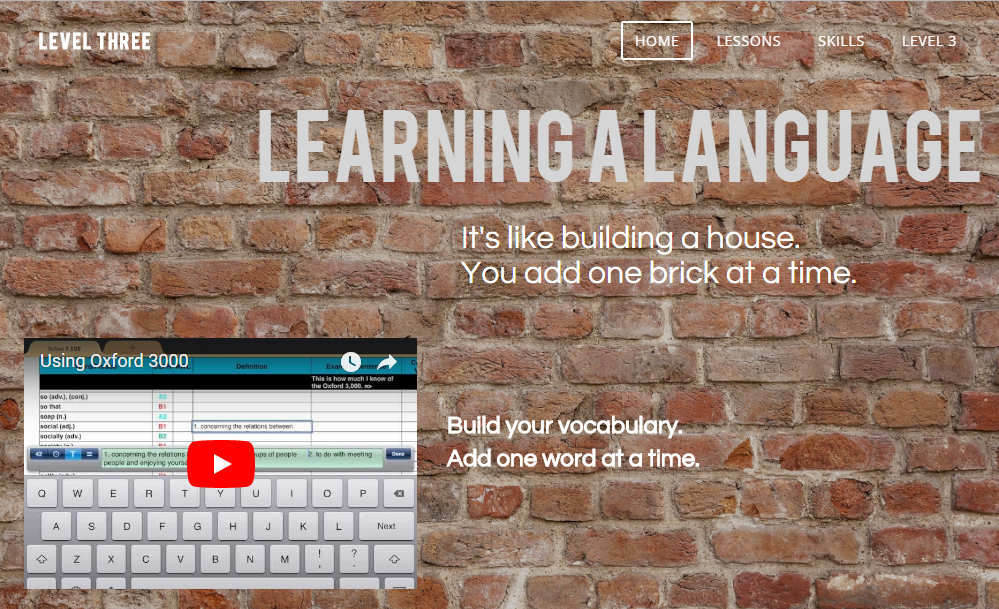 28 February 2018
7
Let me give you a guided tour!
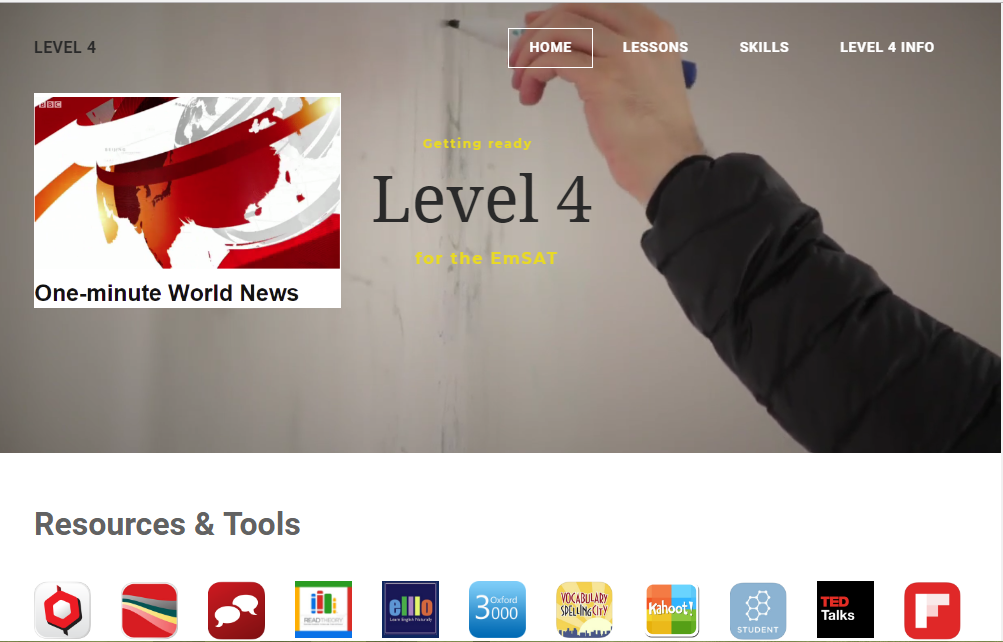 28 February 2018
8
Build Your Own Teaching Website
Sign Up & Choose a Theme
Edit and Add Text
Add Images
Expand and Organise Your Page Structure
Build Your Own Template Page and Duplicate It
Add Files and Links
YouTube Videos and Photo Galleries
Layout Issues
Collecting Assignments & Projects
Set Up Websites for your Students!
28 February 2018
9
Sign Up and Choose a Theme
01
10
Sign Up @ https://education.weebly.com
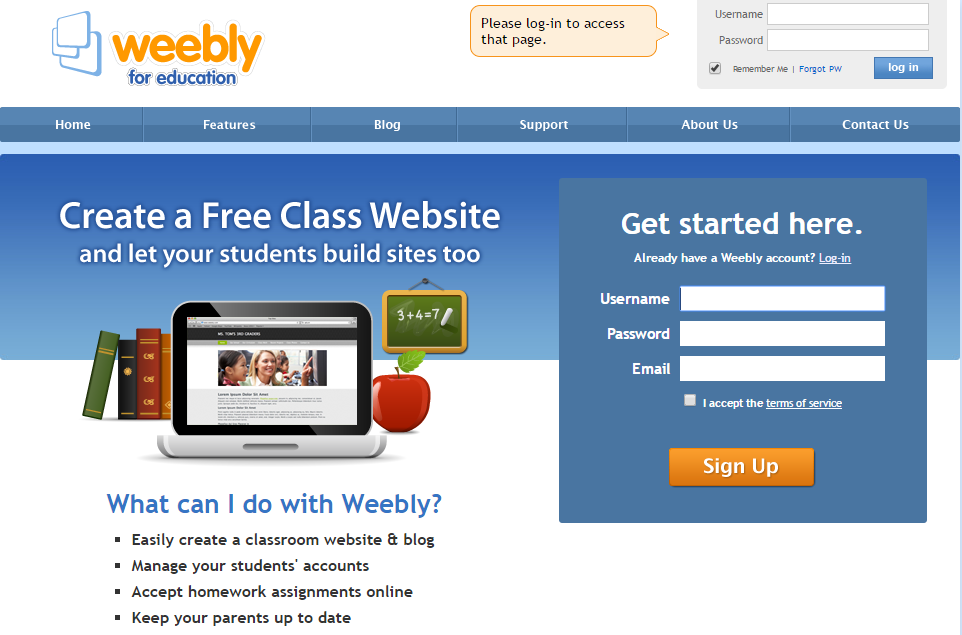 28 February 2018
11
First, select Create a website
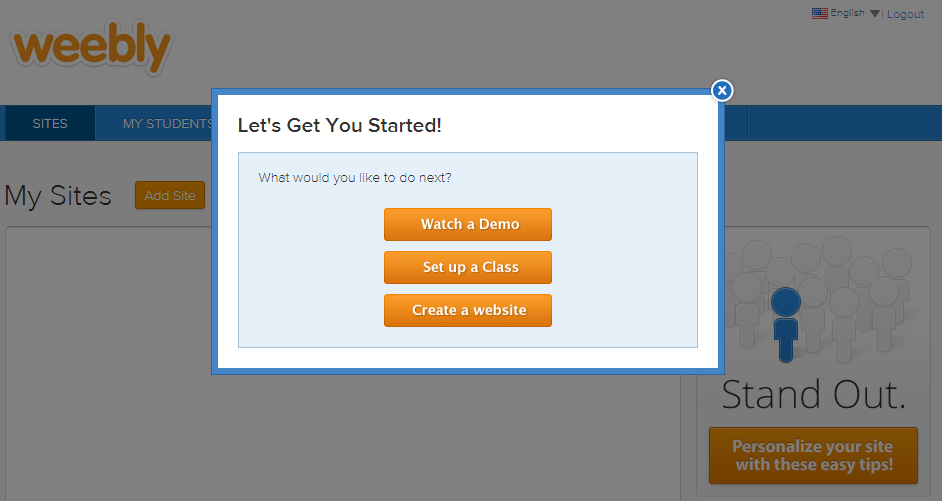 28 February 2018
12
Next, Choose a Theme
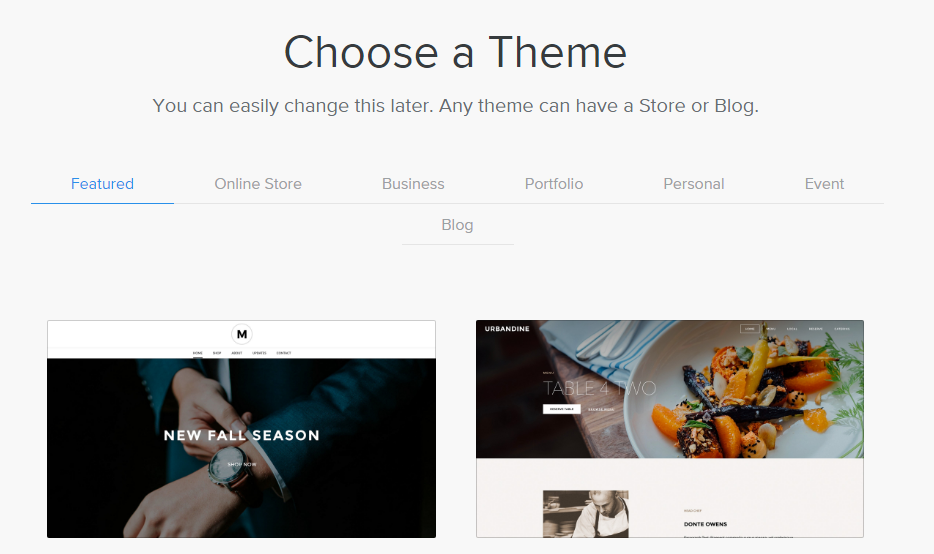 28 February 2018
13
After that, decide on a Subdomain Name
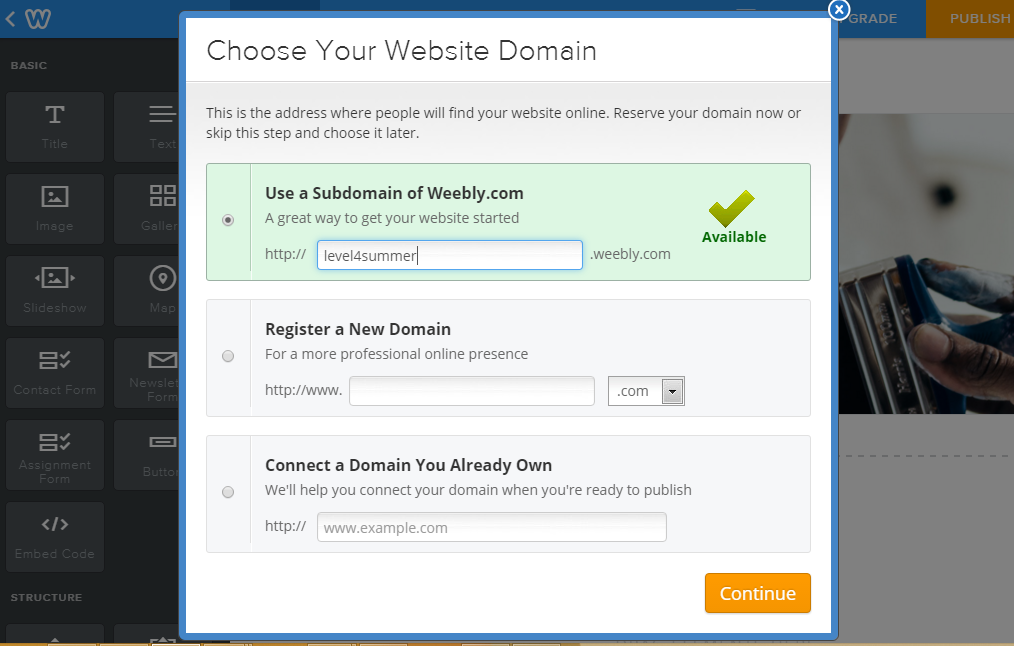 28 February 2018
14
You’ve now got a website with a web address
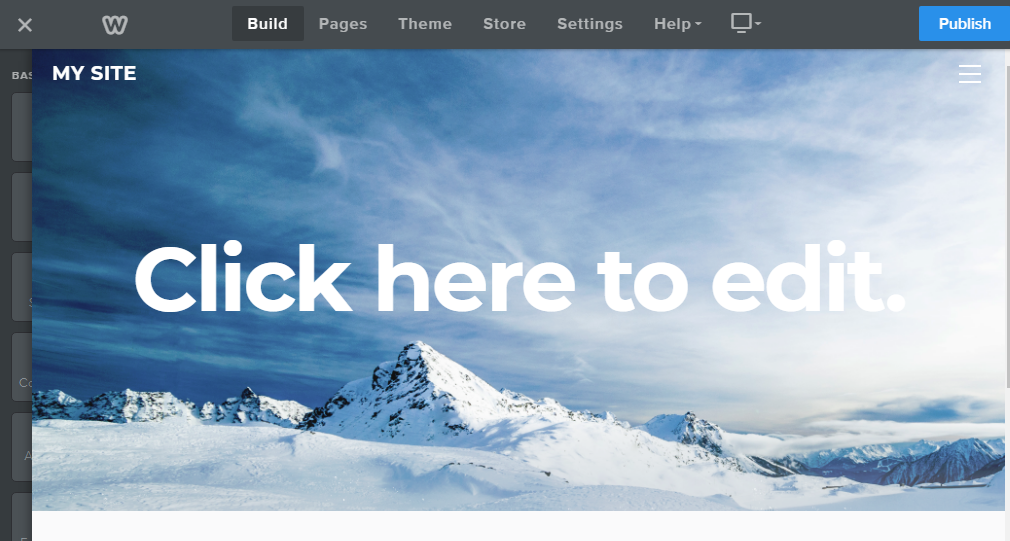 28 February 2018
15
If you want to change your background image
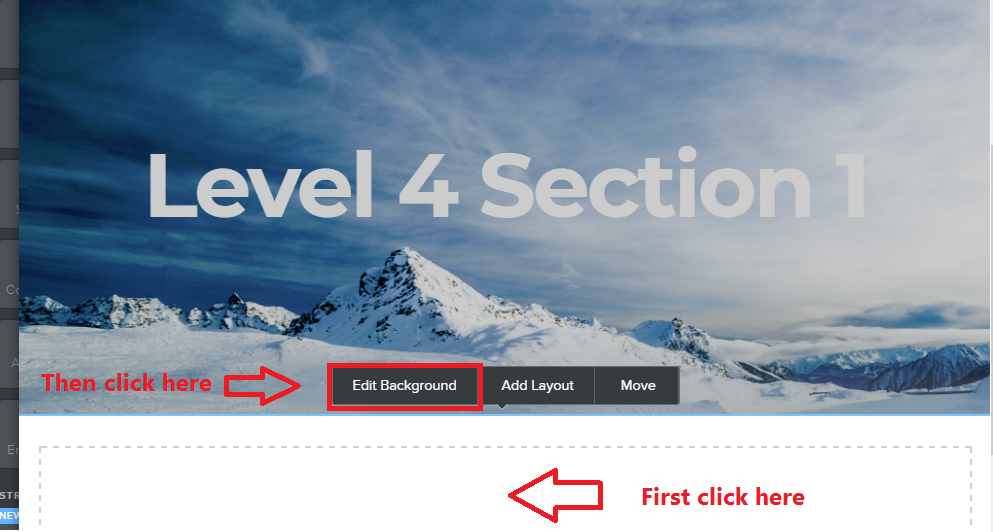 Click below the current image
Click on Edit Background
Choose Image or Video and make your selection
28 February 2018
16
If you want to change the layout of your landing page
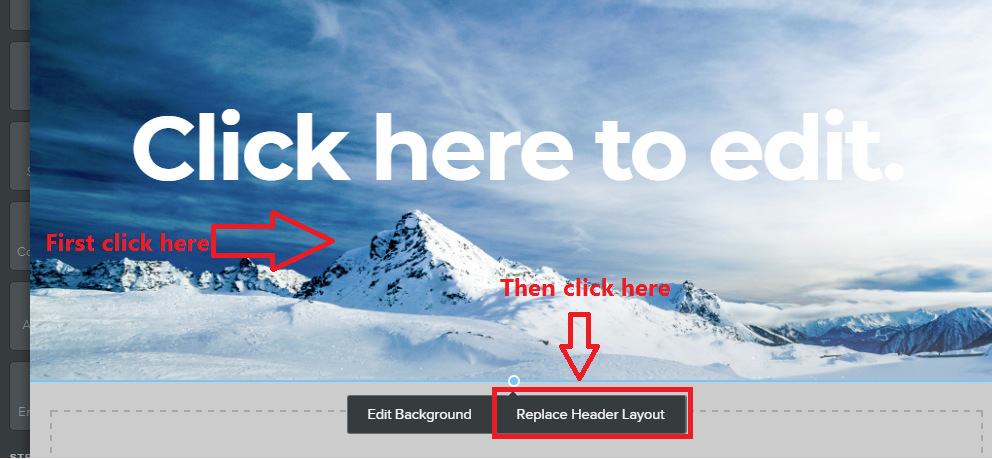 Click on the main image
Click on Replace Header Layout
Select a new layout

NB. It might be easier to choose a new theme with a landing page you like better
28 February 2018
17
Edit and Add Text
02
18
Highlight and Edit any template text
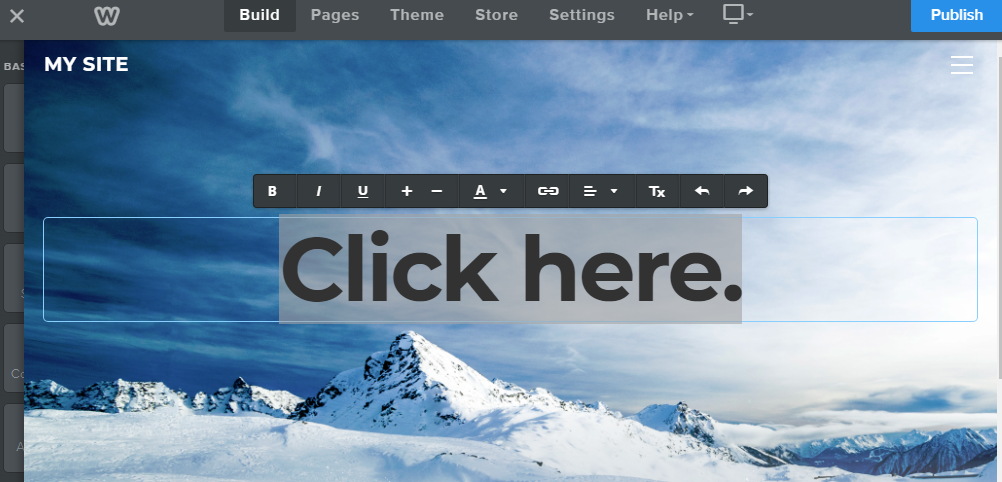 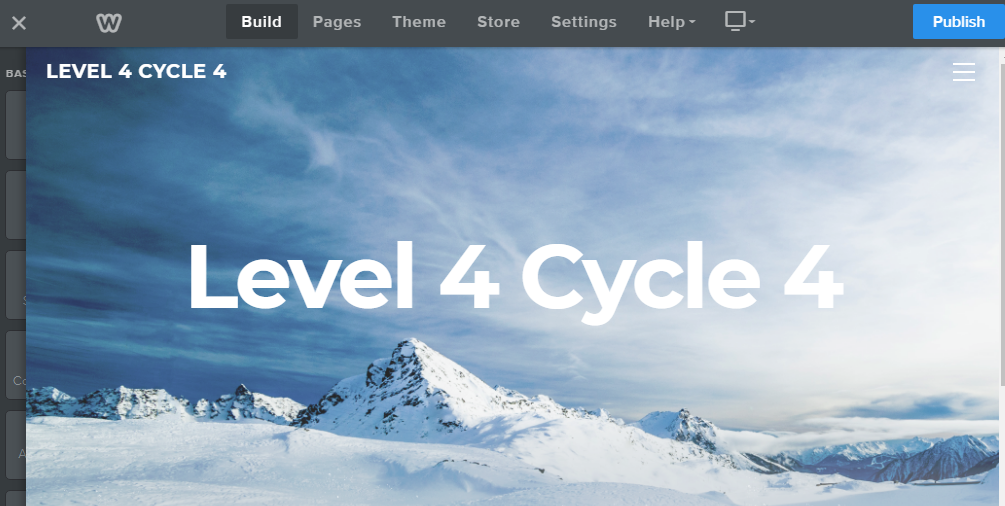 28 February 2018
19
Drag a text tool to where you want it on the page
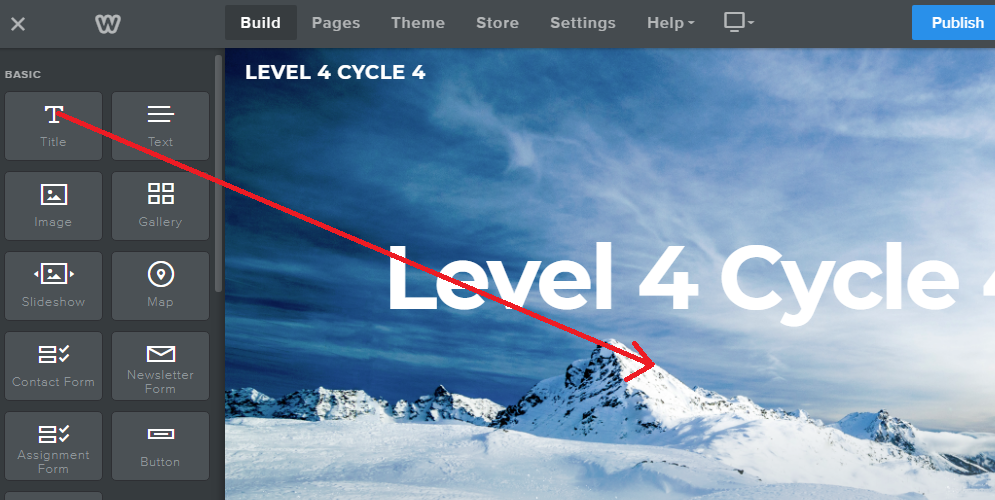 Type your text
Select your text and use editing tools to change font size, colour and attributes like bold and italic
28 February 2018
20
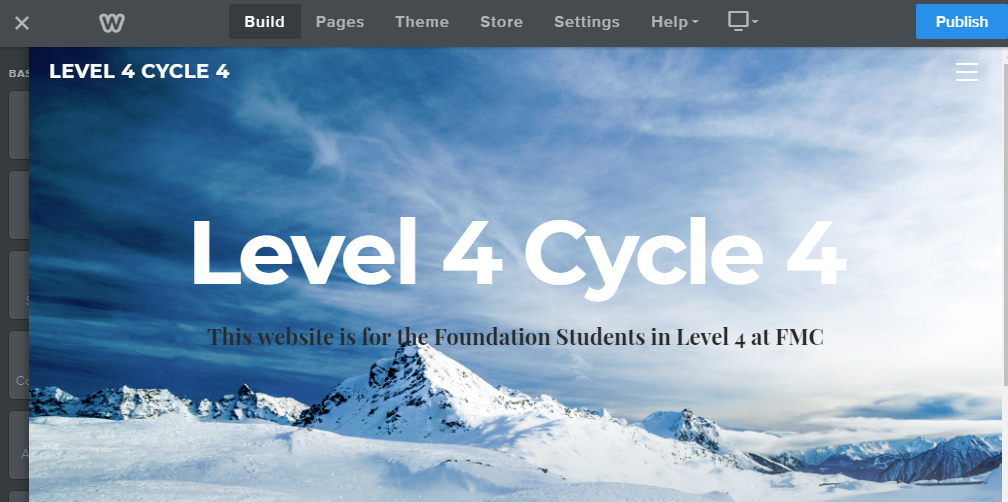 28 February 2018
21
Add Images
03
22
Drag the image tool to where you want it on the page
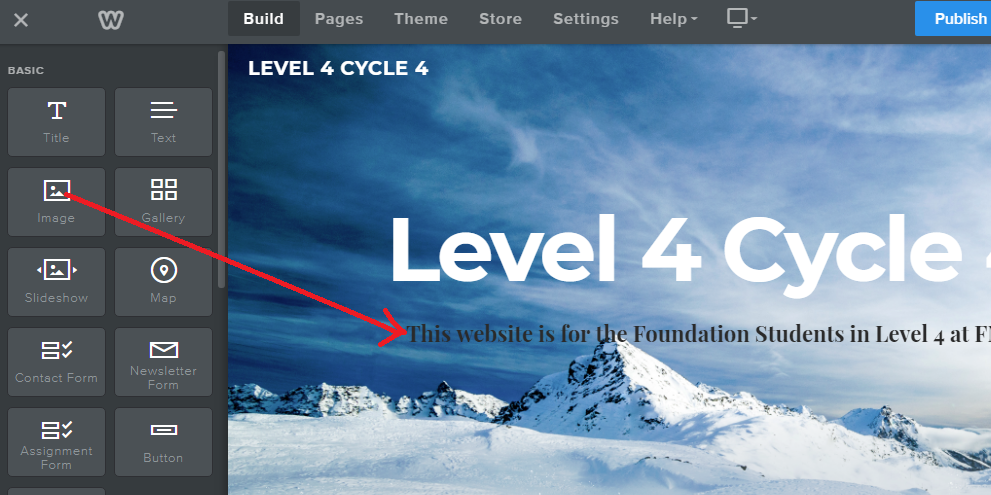 A blue line appears and indicates where the image will be placed as you move the mouse around the page
28 February 2018
23
Click on the image icon and use the file browser to locate your image
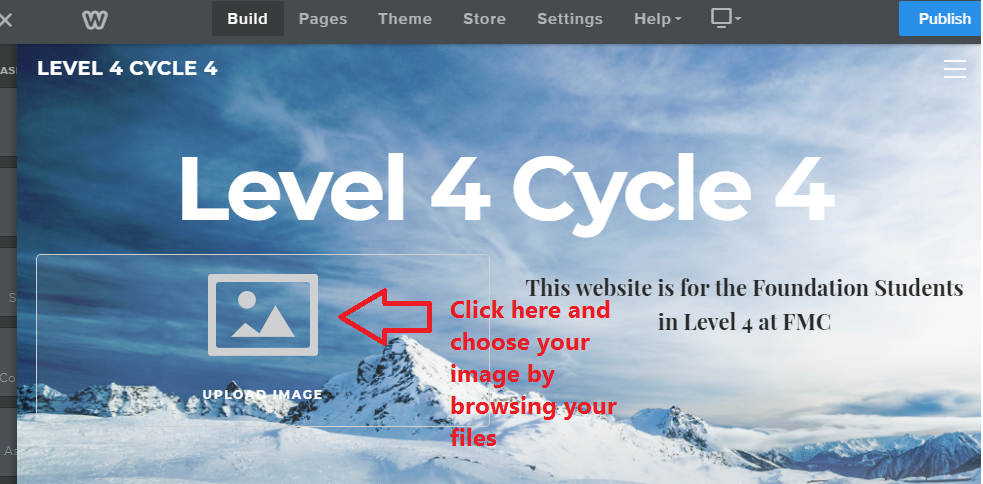 Resize the image if needed!
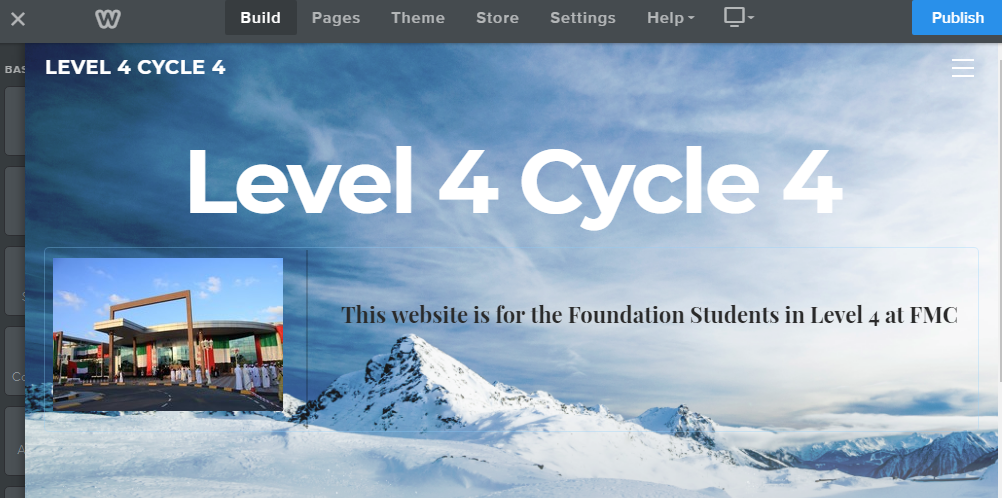 28 February 2018
24
It’s time to publish your website!
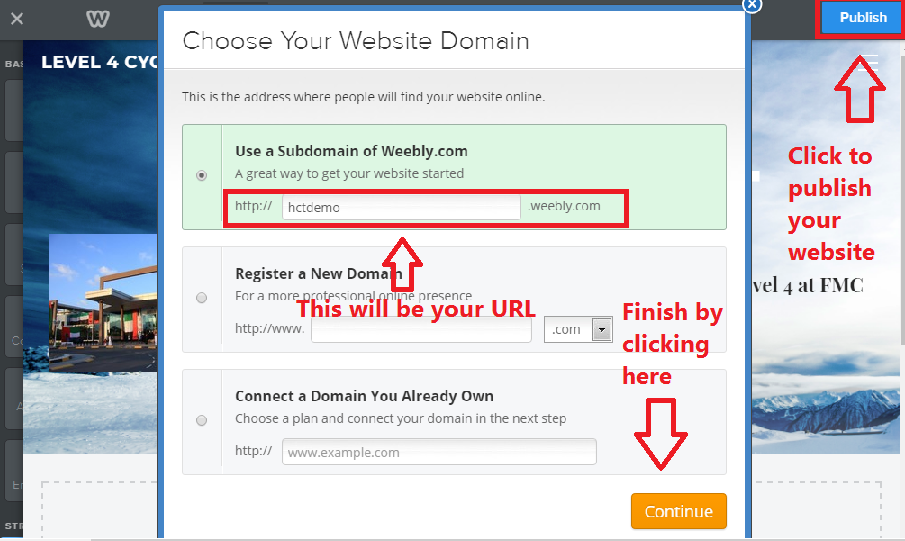 28 February 2018
25
http://hctdemo.weebly.com/
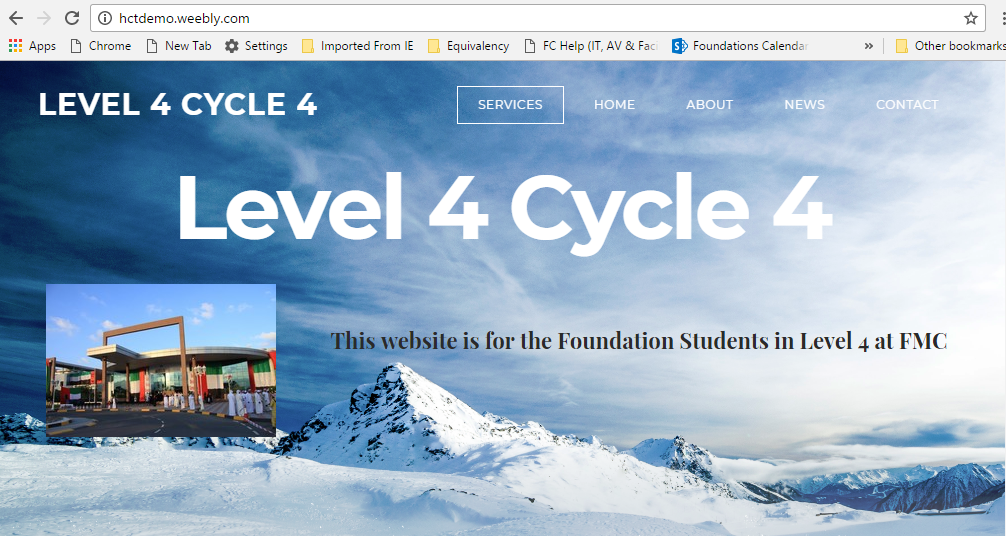 28 February 2018
26
Expand and Organise Your Page Structure
04
27
Adding Pages – New Main Page
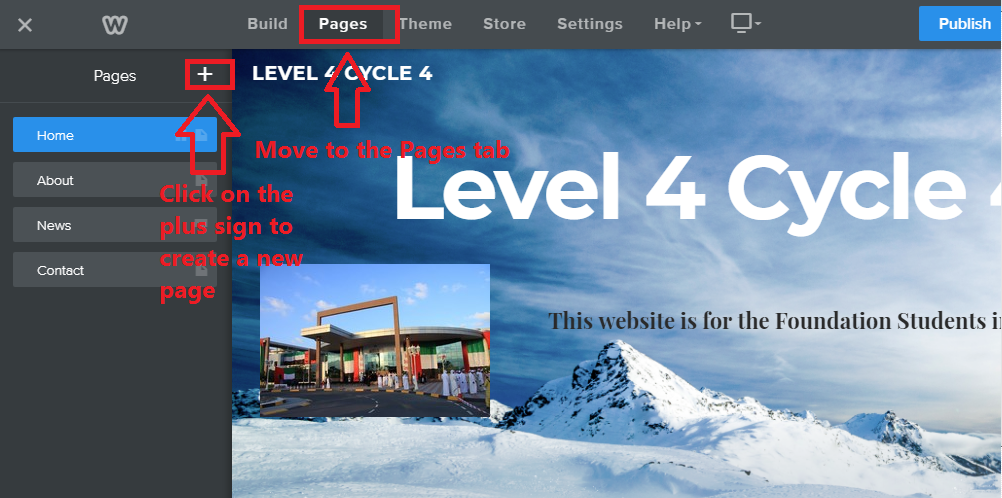 Using the Pages tab, click on the + sign
Choose Standard Page
Call it Lessons
Click Done
Change the template page title to Lessons
Move it up in the pages list and put it under your Home page
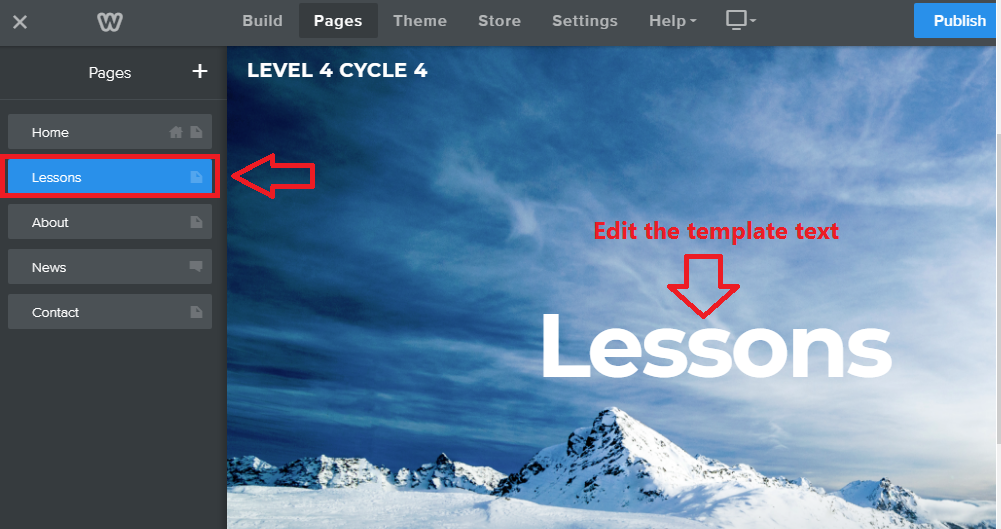 28 February 2018
28
Adding Pages – New Subpage
Using the Pages tab, click on the + sign
Choose Standard Page
Call it Week 1
Click Done
Change the template page title to Week 1
Move it up in the pages list and put it under your Lessons page
Pull it slightly to the right to make it a subpage
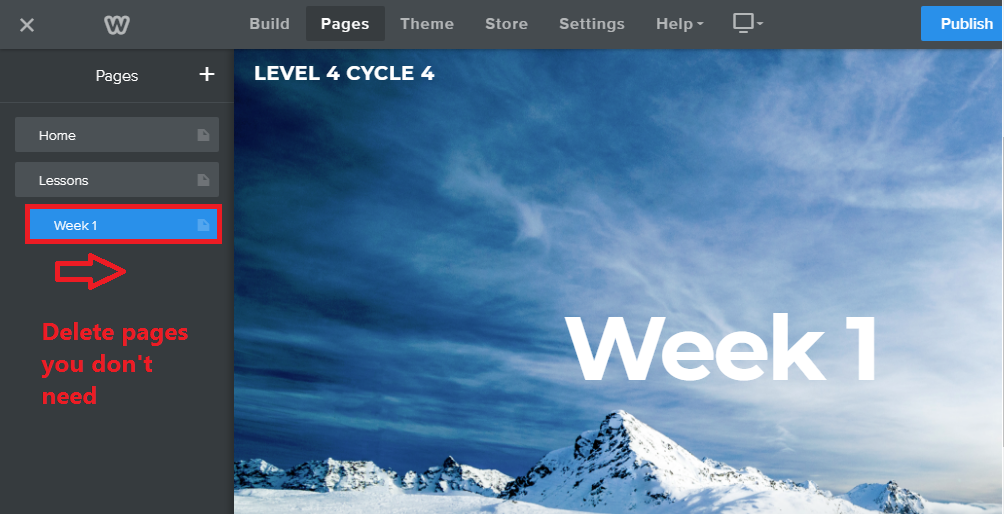 28 February 2018
29
You now have two main pages and one subpage
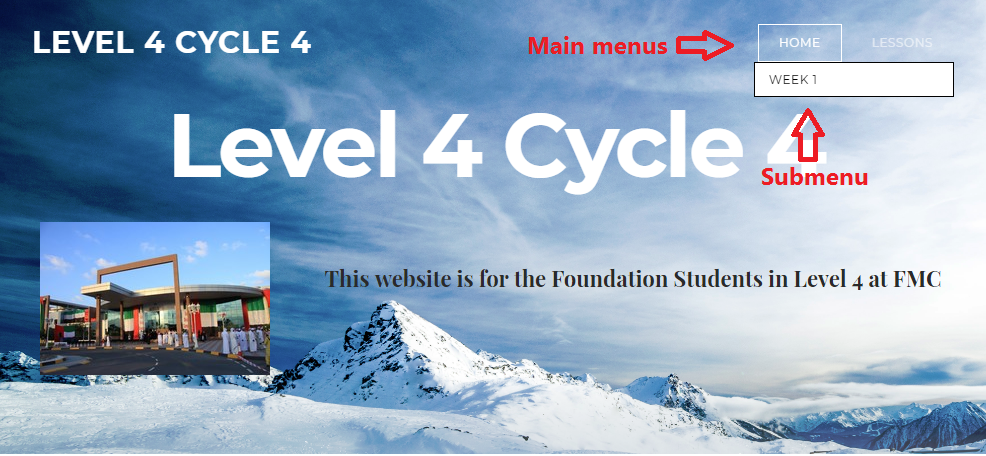 28 February 2018
30
Build Your Own Template Page and Duplicate It
05
31
Minimise the header image for your template page
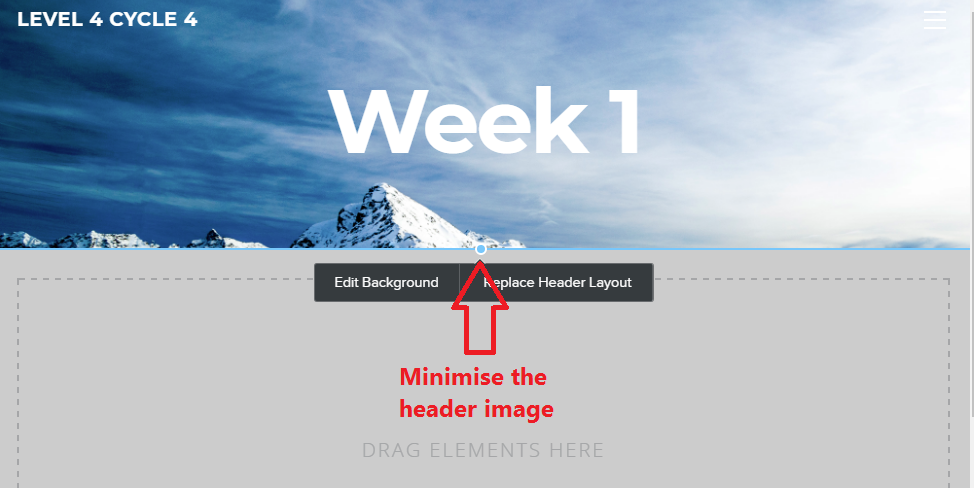 Drag the point upwards with your mouse
28 February 2018
32
Populate your template page
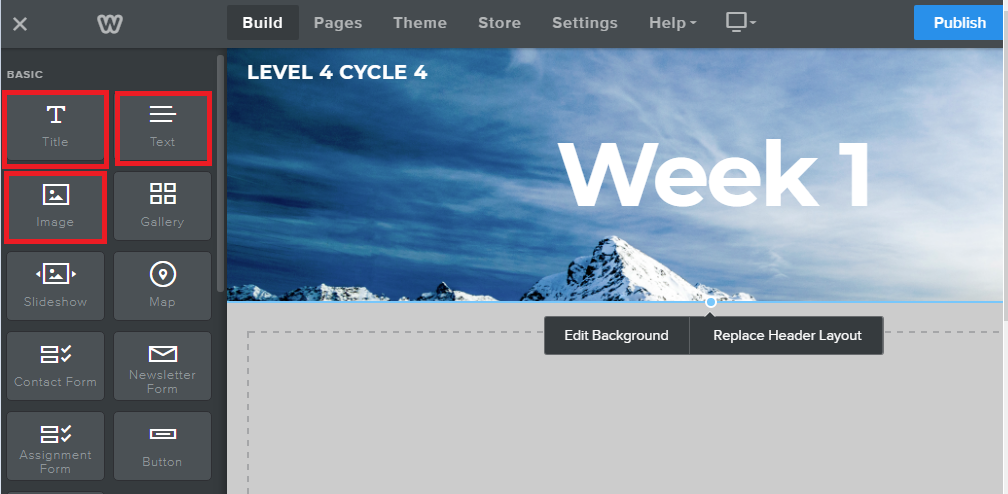 Use the Title, Text and Image tools to populate your template page
28 February 2018
33
Example of a weekly template – Main section
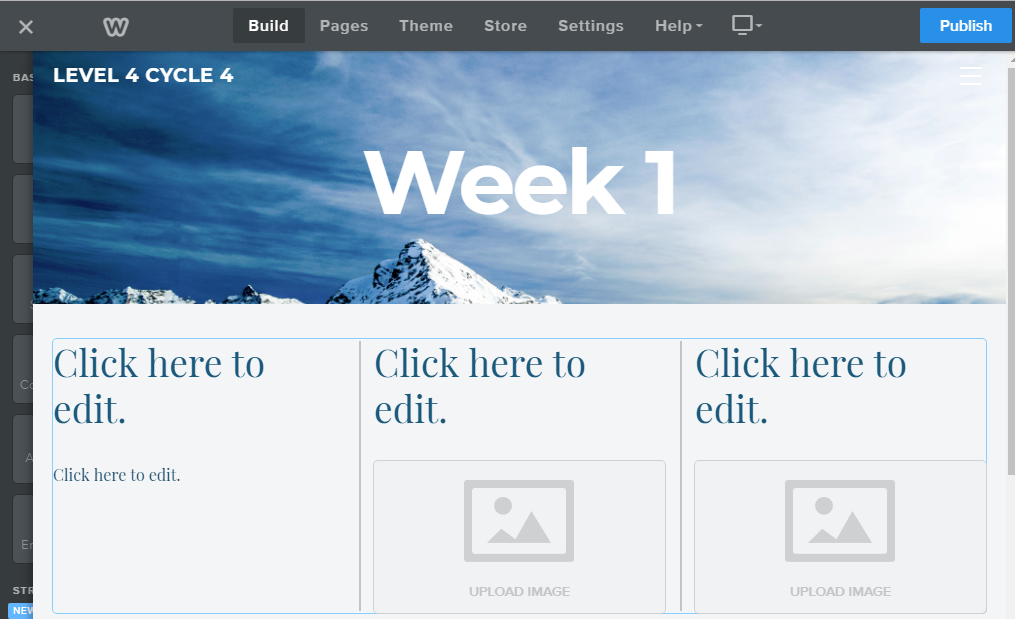 Weekly focus point at the top
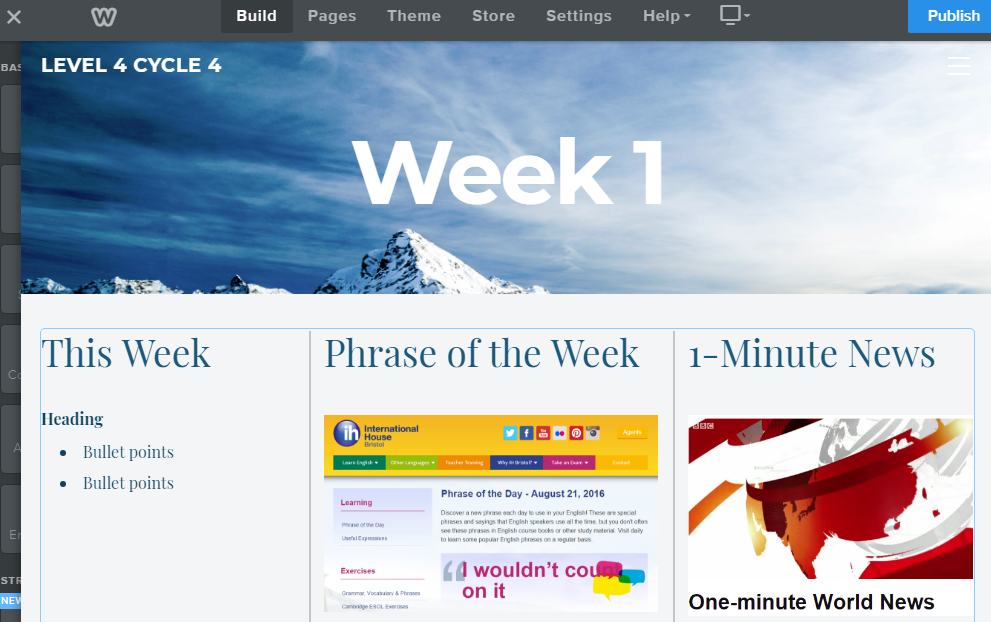 28 February 2018
34
Example of a weekly template – Daily sections
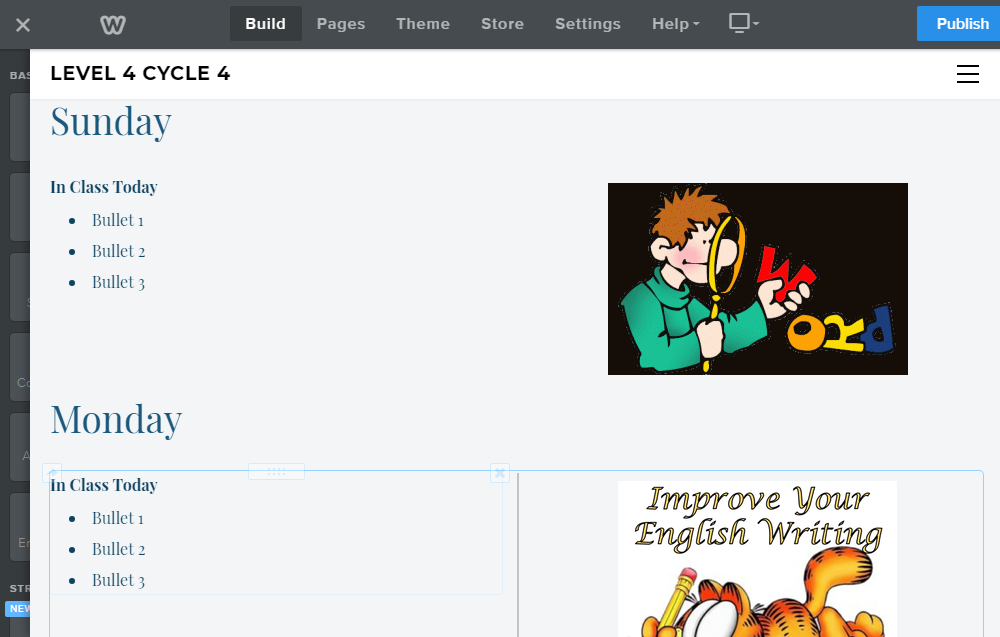 Daily sections below
28 February 2018
35
Duplicating a template page
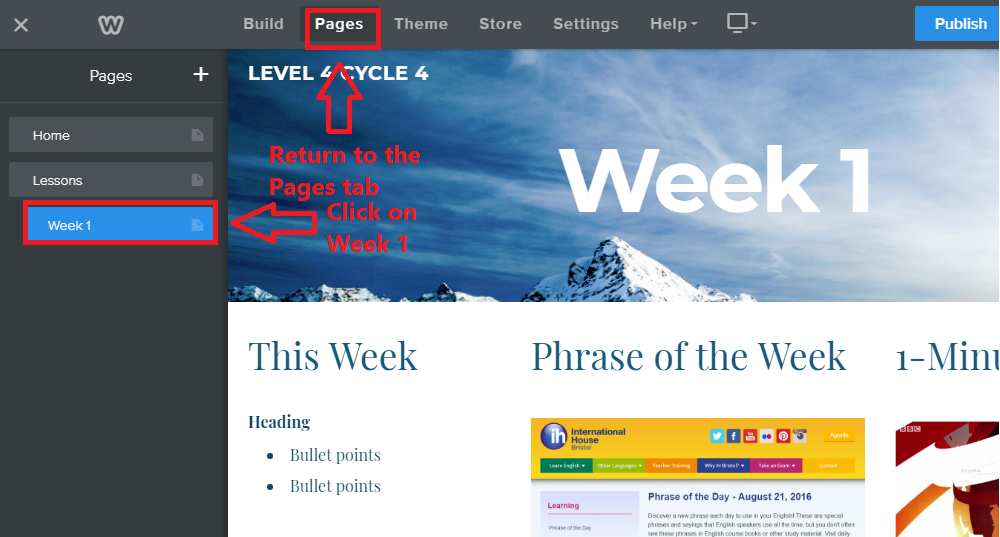 In Pages mode, select your template page
Click on Copy
Open your duplicate page and change its name
Repeat this for as many duplicate pages as you need
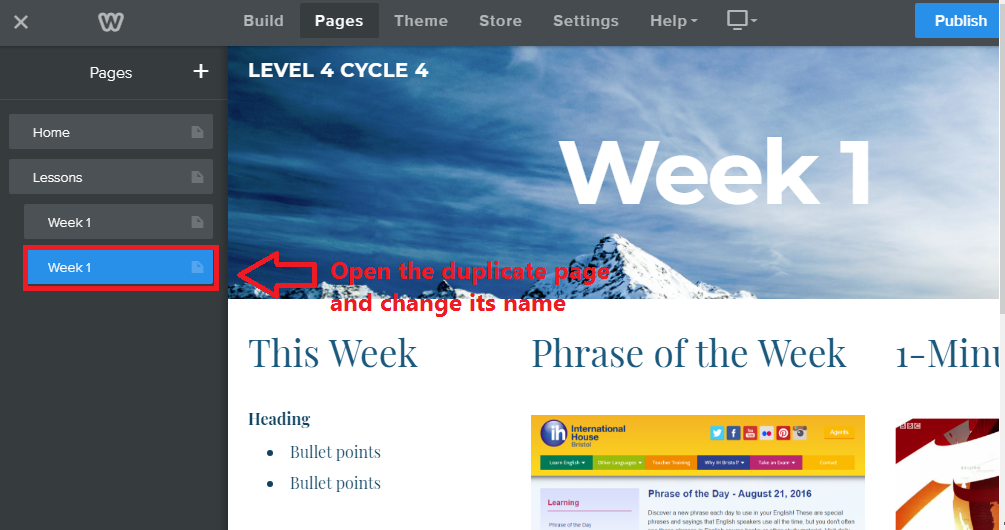 28 February 2018
36
Main pages + subpages = increase website navigation
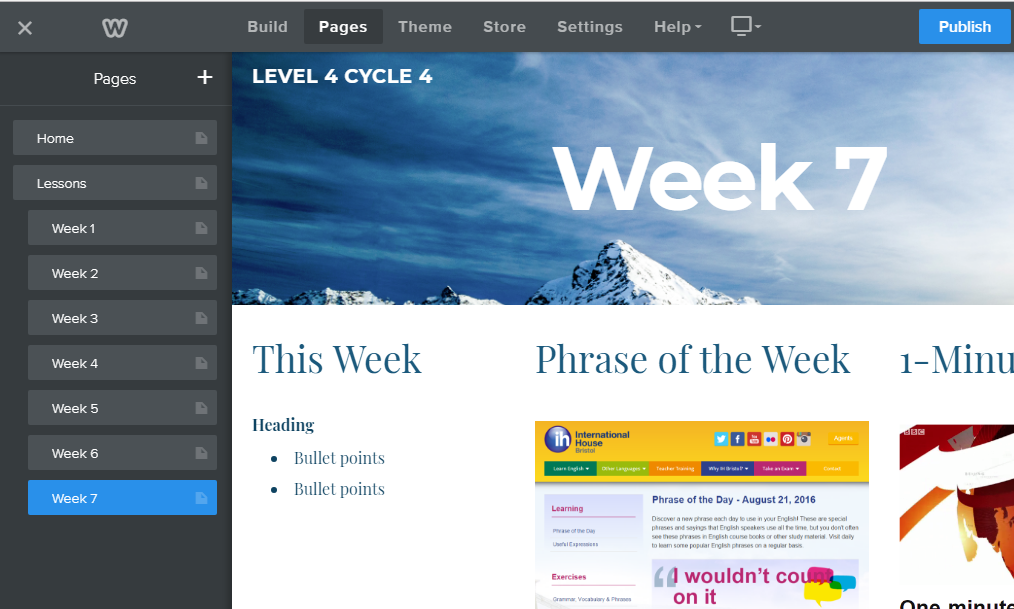 28 February 2018
37
Your website navigation
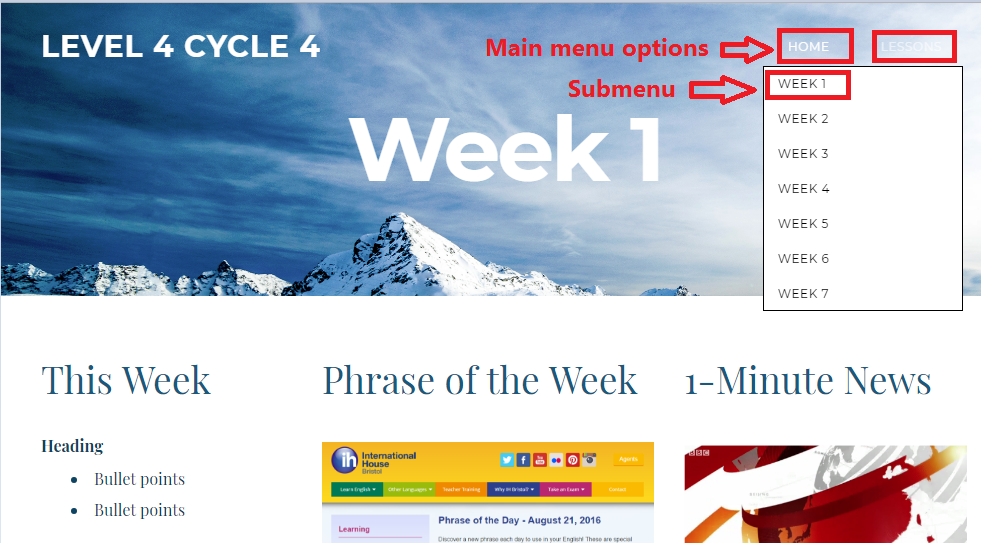 28 February 2018
38
Add Files & Links
06
39
Adding FilesHighlight any text or image and click on the Link icon
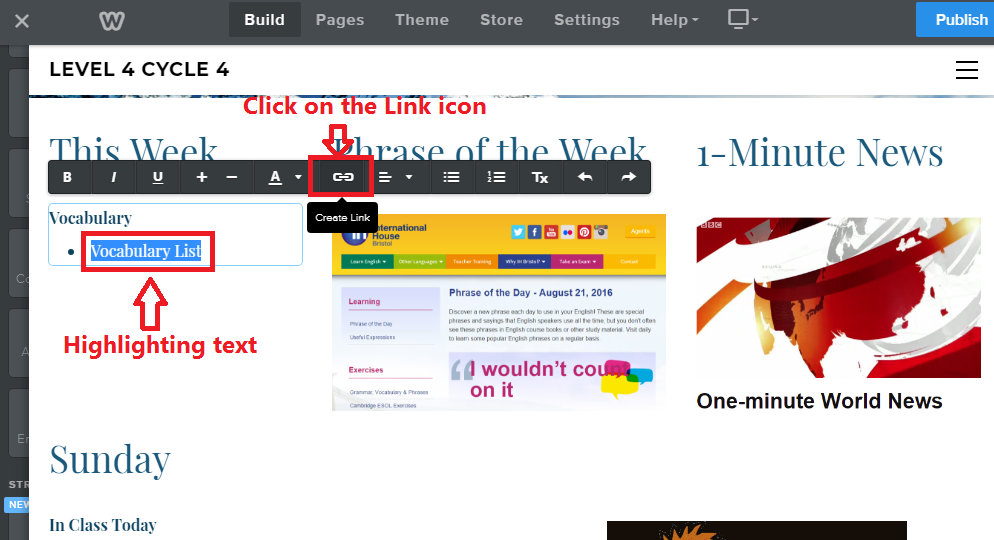 28 February 2018
40
Select the File option and upload your file
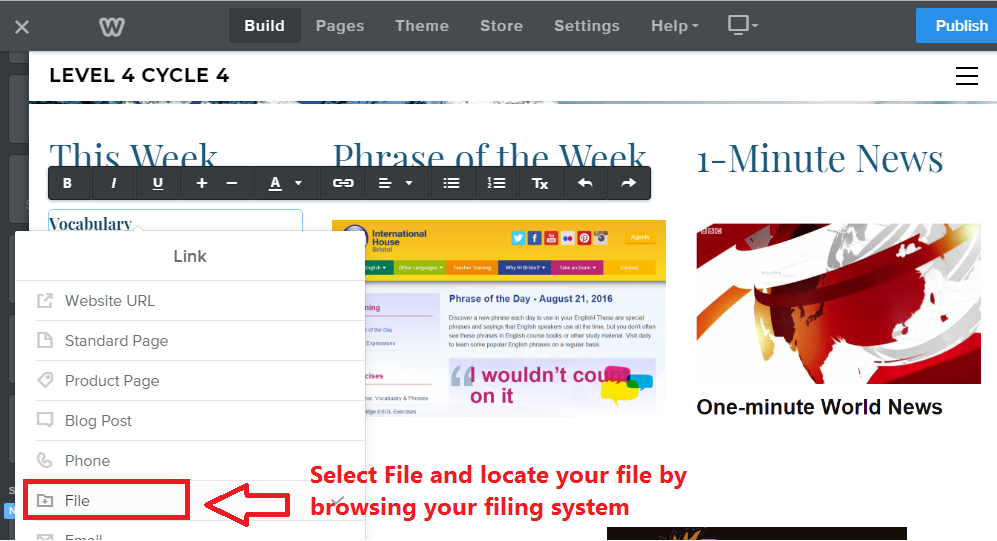 28 February 2018
41
Add LinksHighlight any text or image and click on the Link icon
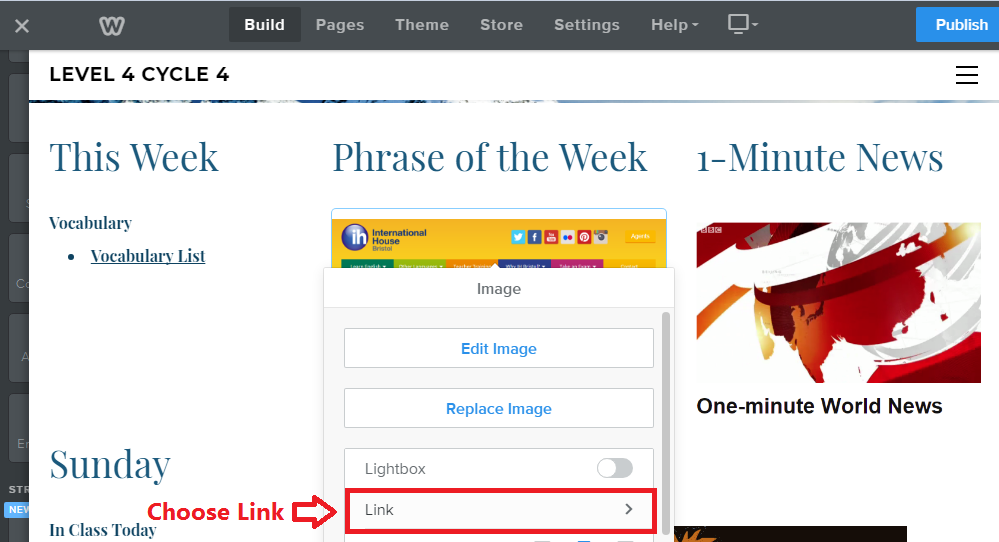 Select the Website URL option
Insert your URL in the URL field
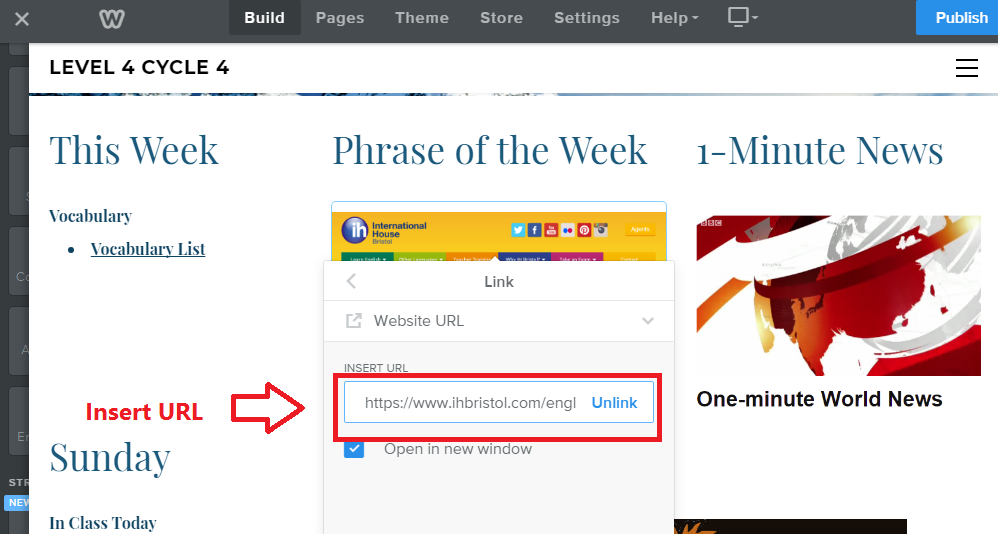 28 February 2018
42
Congratulations!
You now have a teaching website with:
a Home page
a new menu option (Lessons)
a number of submenus (Weeks)

You have 
Added text
Added images
Added links
Added files
28 February 2018
43
YouTube Videos & Picture Galleries
07
44
YouTube Videos – Drag the YouTube icon onto your page
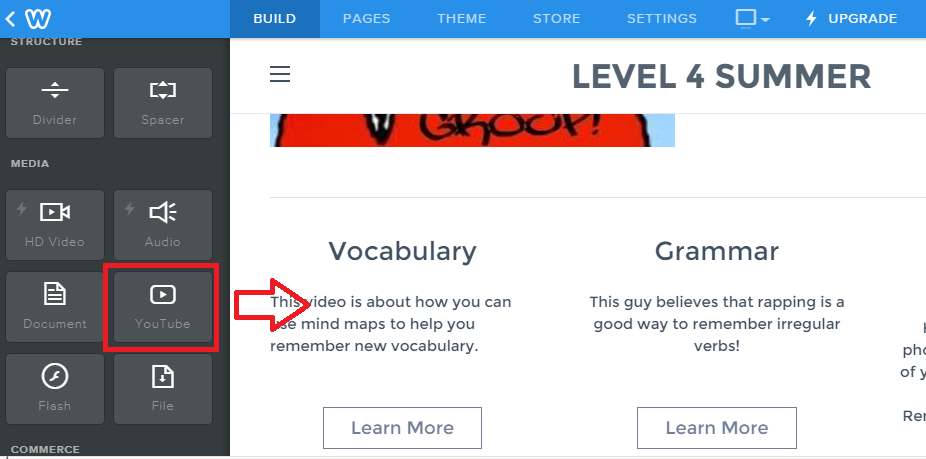 28 February 2018
45
Place the YouTube icon where you want the video to show
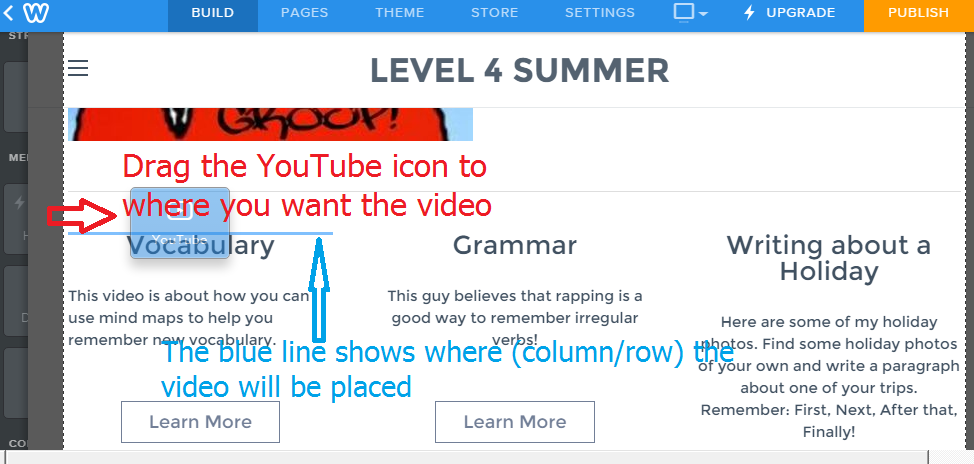 28 February 2018
46
Click on the YouTube template image and add the URL for your video
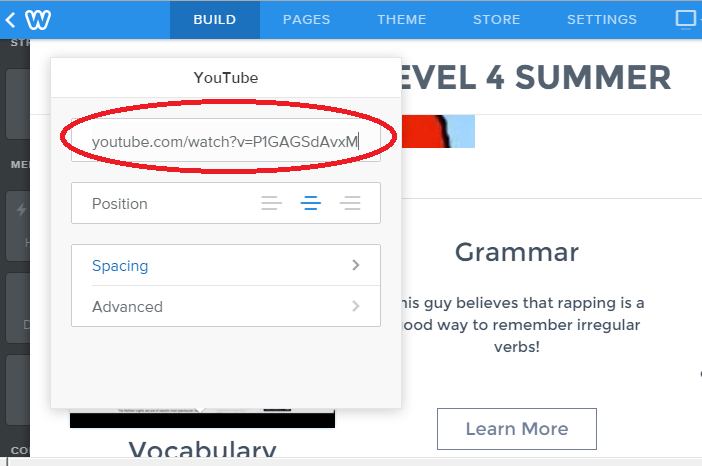 28 February 2018
47
Your students can now watch the videos you have selected directly from the webpage.
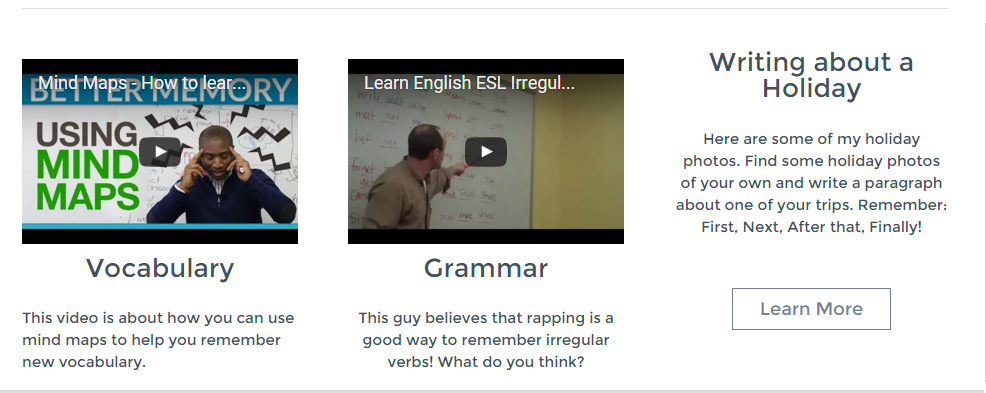 28 February 2018
48
Slide Show – Drag the Slide Show icon onto your page
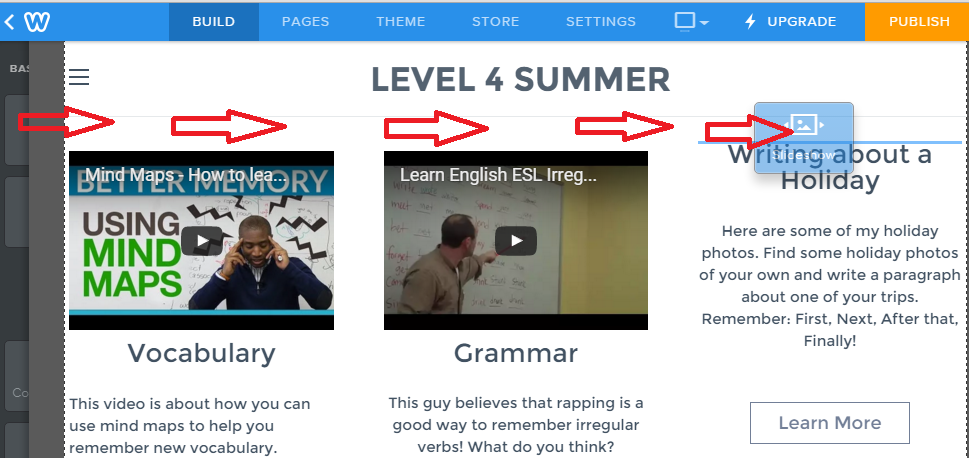 28 February 2018
49
Select the Slideshow style you want
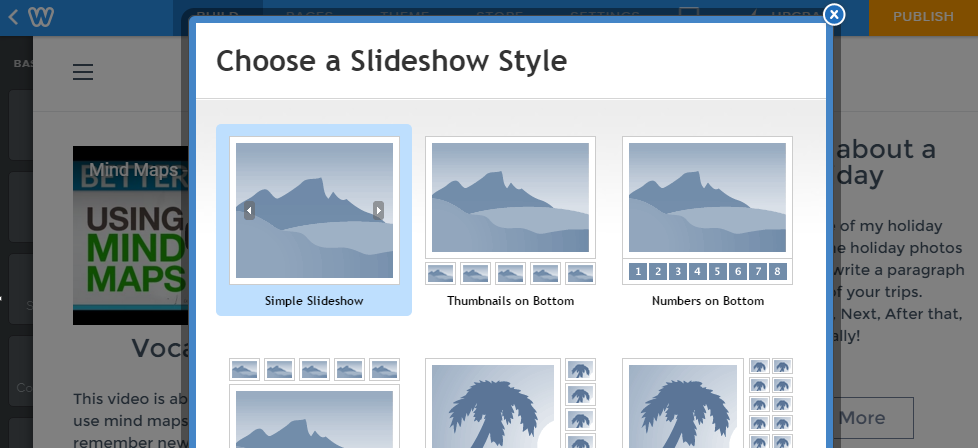 28 February 2018
50
Add Captions & Links to your Slideshow
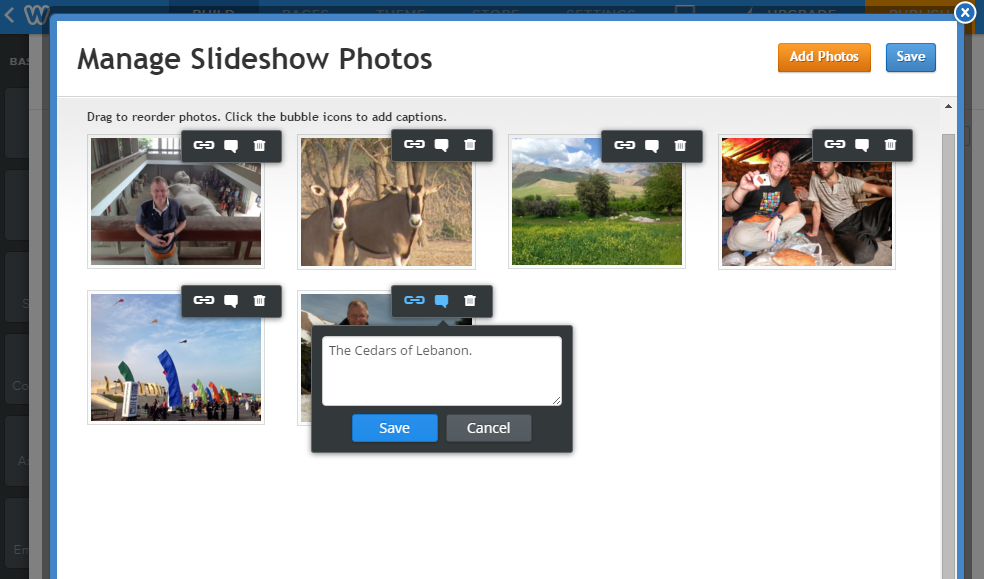 28 February 2018
51
Videos and Slideshows are ready to go!
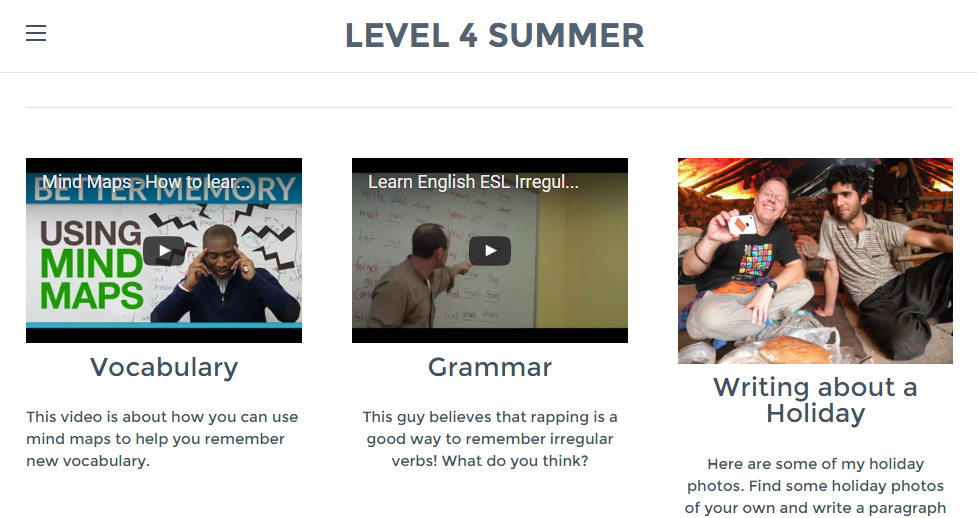 Similar web page 
can be found here
28 February 2018
52
Layout Issues
08
53
Using the Spacer to resize elements
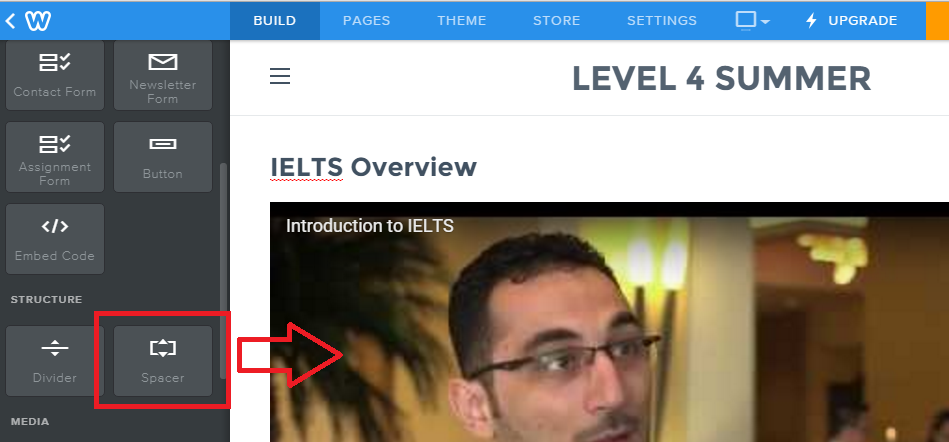 28 February 2018
54
Drag the Spacer line to resize your element (spacer = creates empty space)
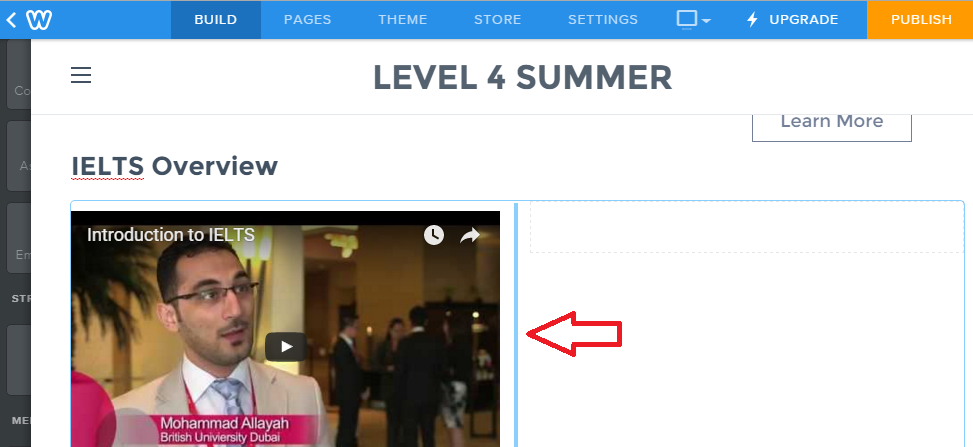 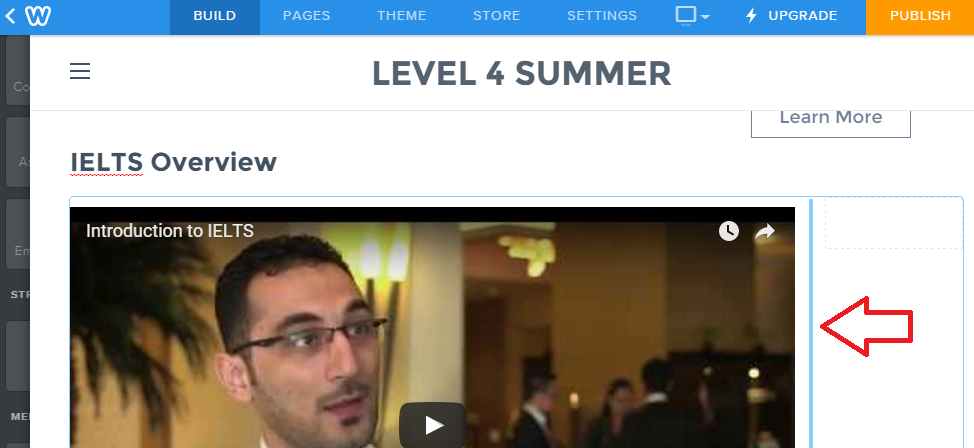 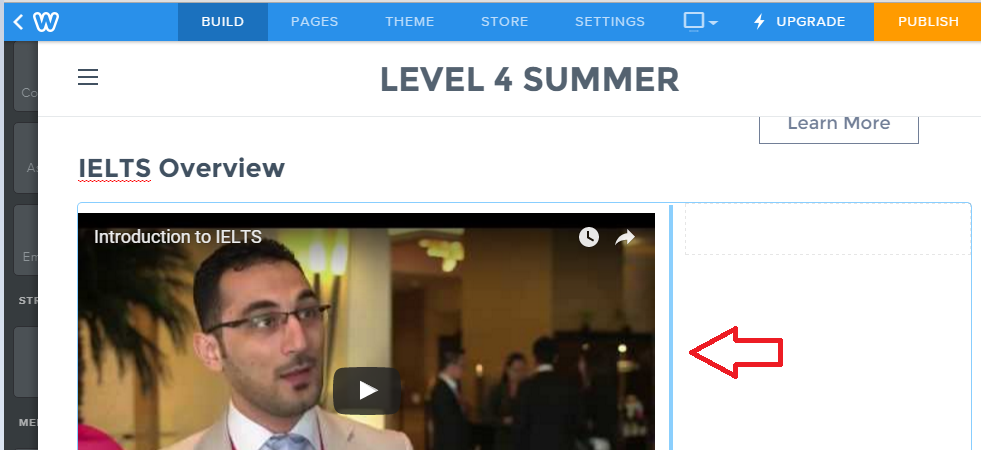 28 February 2018
55
Collecting Assignments & Projects
09
56
Use the Assignment Form icon to collect student work
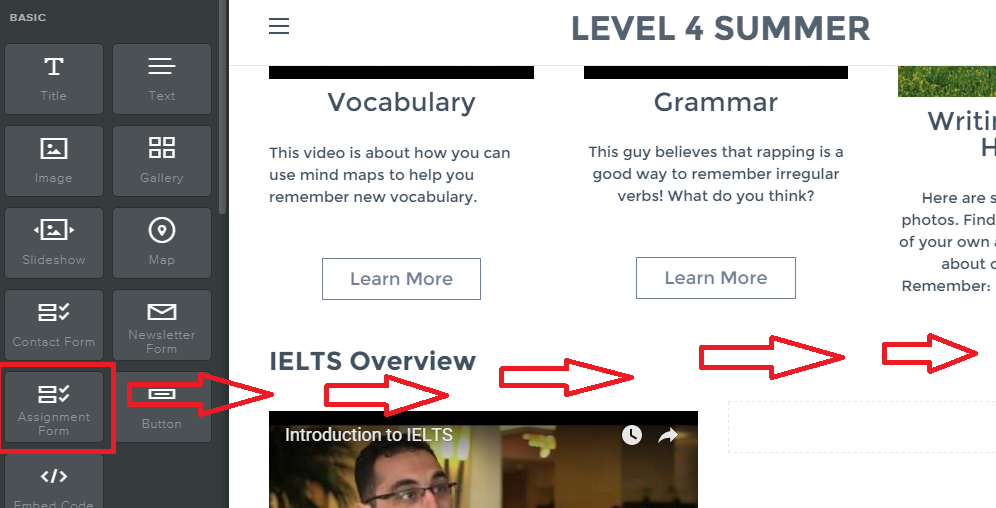 28 February 2018
57
Edit the Assignment Form to suit your needs
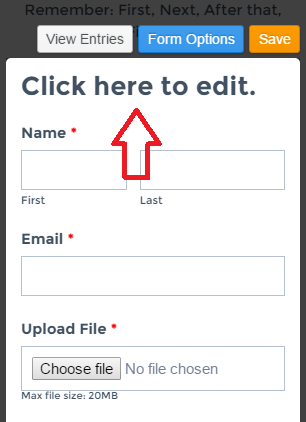 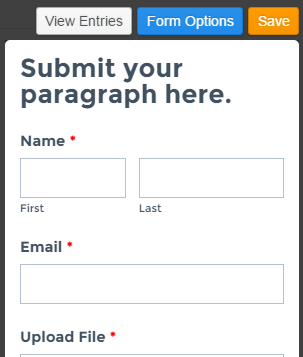 28 February 2018
58
Students can submit files up to 20 MB (PC and iPad)
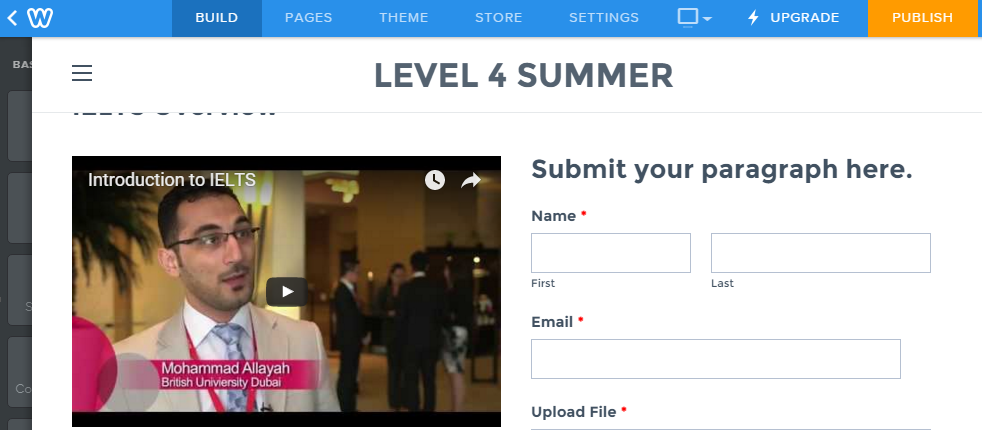 28 February 2018
59
Set Up Websites for Your Students!
10
60
First, click on My Students tab to create a class
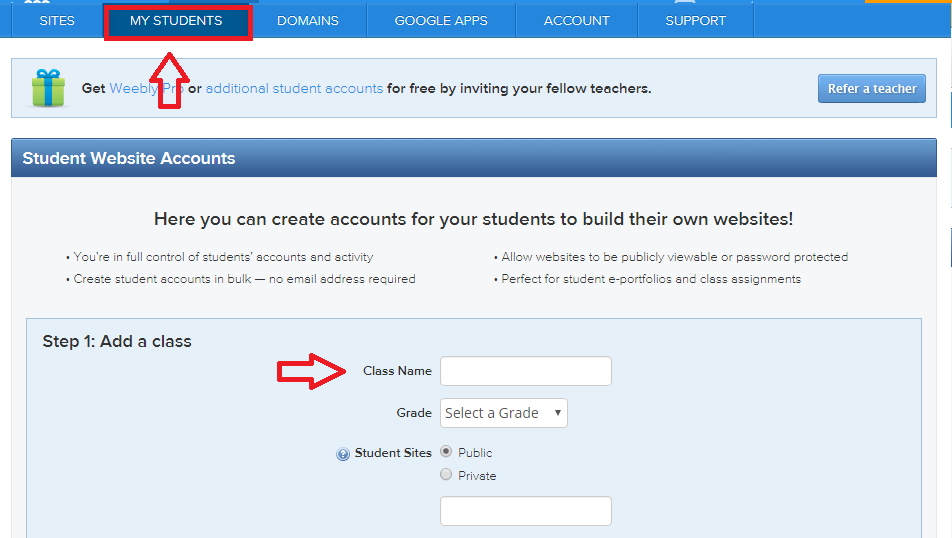 28 February 2018
61
Next, add students and decide if sites are public or private (no email needed)
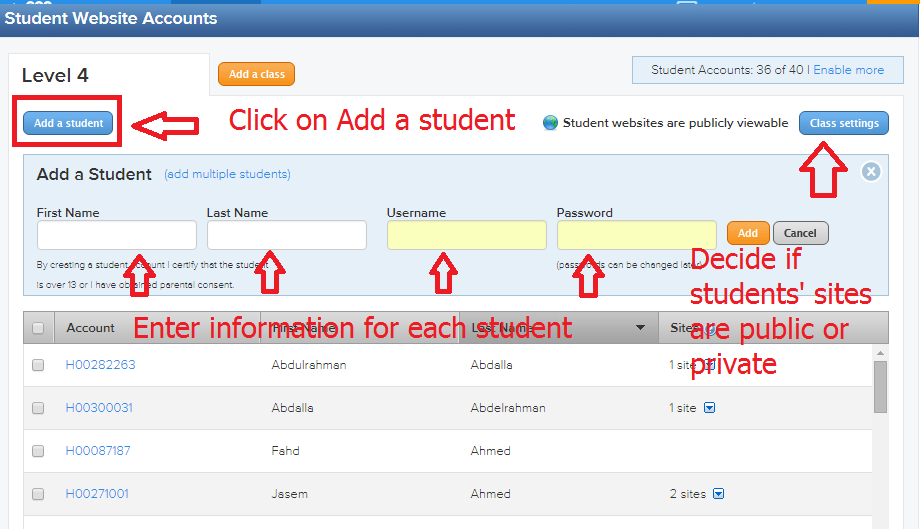 28 February 2018
62
Finally, print usernames & passwords for your record
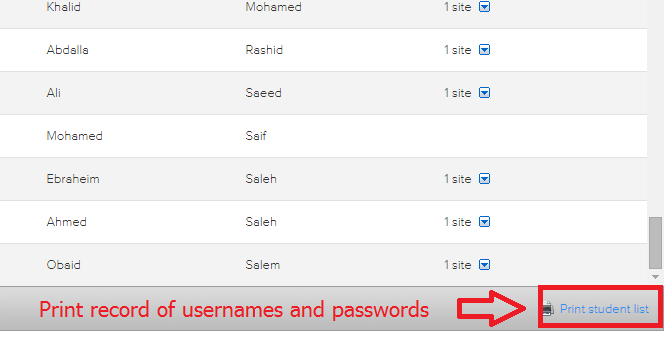 28 February 2018
63
Questions?
28 February 2018
64
bjorn.candel@hct.ac.ae
65